Standards of Clinical Nursing Practice
Establishing and implementing standards of practice are major functions of a professional organization. The standards:
1. Reflect the values and priorities of the nursing profession.
10/10/2016
1
2.Provide direction for professional nursing practice.
3. Provide a framework for the evaluation of nursing practice.
4. Define the profession's accountability to the public and client outcomes for which nurses are responsible.
10/10/2016
2
(ANA) Standards of Clinical Nursing Practice:
Assessment: the nurse collects patient health data.
Diagnosis: the nurse analyzes the assessment data in determining diagnoses.
Outcome identification: The nurse identifies expected outcomes individualized to the patient.
10/10/2016
3
Planning: the nurse develops a plan of care that prescribes interventions to attain expected outcomes.
Implementation: the nurse implements the interventions identified in the plan of care.
Evaluation: the nurse evaluates the patients progress toward attainment of outcomes.
10/10/2016
4
Registered Nursing Education
Diploma in Nursing
Associate Degree in Nursing
Baccalaureate in Nursing
Direct entry Masters Degree in Nursing
Advanced practice Masters in Nursing
PhD in Nursing
10/10/2016
5
Nursing Education: LP/VNs
LPNs (Licensed Practical Nurses) and LVNs (Licensed Vocational Nurses) work under the supervision of an RN or other licensed provider such as a physician or dentist.
Education is focused on basic nursing skills and direct client care.
Educated in community colleges, hospitals, vocational programs.
10/10/2016
6
Diploma Programs
Typically 3 years in length and offered by hospitals.
Graduates receive diploma rather than a college degree.
Program emphasizes basic skills particularly suited for hospital clients.
Such programs contribute 6% of nurse graduates.
10/10/2016
7
Associate Degree Programs
2-year program offered through community colleges or as options at four-year universities.
Graduate receives Associate Degree in Nursing (ADN).
Program stresses basic skill preparation with clinical practice occurring increasingly in community-based institutions (e.g. ambulatory
   settings, schools and clinics).
Such programs contribute 60% of nurse graduates.
10/10/2016
8
Baccalaureate Degree Programs
Typically 4 years in length, offered through colleges and universities.
Graduate receives Bachelor of Science in Nursing (BSN)
Emphasizes preparation for practice in nonhospital settings, broader scientific content, and systematic problem-solving tools for autonomous and collaborative practice.
Such programs contribute 34% of all nursing graduates.
10/10/2016
9
Professional Nursing Organizations
American Nurses Association (ANA): establishes standards of practice, encourages research to advance nursing practice, and represents nursing for legislative actions
National Student Nurses’ Association (NSNA)
10/10/2016
10
American Nurses Association (ANA)
Purpose: To improve the quality of nursing care.
Established 1911.
Establishes standards for nursing practice.
Establishes a professional code of ethics.
Develops educational standards
Oversees a credentialing system.
Influences legislation affecting health care.

For RNs only.
Publications: American Journal of Nursing; American Nurse
10/10/2016
11
Professional Nursing Organizations
National League for Nursing (NLN): foster development and improvement of nursing education; voluntary accreditation
American Association of Colleges of Nursing (AACN): national accreditation for collegiate nursing programs
International Council of Nurses (ICN)
Specialty Nursing Organizations: Sigma Theta Tau International Honor Society of Nursing
10/10/2016
12
Professional Organizations and Nursing Process
Term 1st used in 1955
ANA Standards of Nursing Practice
Canadian Nurses Association standard of effective use of nursing process
Joint Commission of Accreditation of Healthcare Organizations requires care documentation according to nursing process
ANA recommends educational programs incorporate nursing process
10/10/2016
13
STAGES OF SKILL ACQUISITION
Novice
Rule-governed, limited, inflexible
Total recall mode
Advanced Beginner
Notes recurrent aspects
Beginning development of professional habits
Competent
Able to recognize own thinking
Able to analyze problems
Lacks speed and flexibility of proficient nurse
2-3 years in setting
10/10/2016
14
STAGES OF SKILL ACQUISITION
Proficient
Perceives each situation as a whole
Long-term goals
Advanced level of critical thinking
3-5 years in setting
Expert
Intuitive grasp of situation
5-15 years in setting
Patricia Benner: From Novice to Expert
10/10/2016
15
OBSTACLES
Overuse of habit with questioning “We’ve always done it that way”
Anxiety
Working under deadlines
Lack of confidence in own thinking
10/10/2016
16
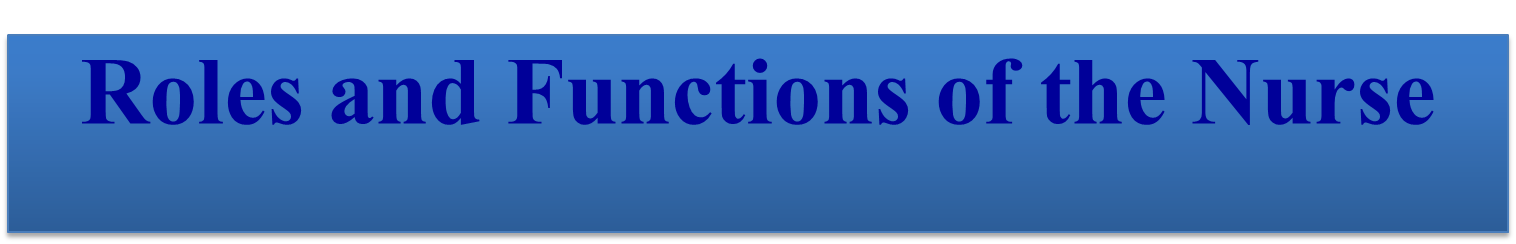 1. Caregiver encompasses the physical, psychosocial, developmental, cultural, and spiritual levels. The nursing process provides nurses with a framework for providing care. a nurse may provide care directly or delegate it to other caregivers.
10/10/2016
17
2.Communicator
Communication is integral to all nursing roles. Nurses communicate with the client, support persons, other health professionals, and people in the community.
10/10/2016
18
3.Teacher
As a teacher, the nurse helps clients learn about their health and the health care procedures they need to perform to restore or maintain their health.
10/10/2016
19
4. Client advocate
A client advocate acts to protect the client. In this role the nurse may represent the client's needs and wishes to other health professionals, such as relaying the client's wishes for information to the physician. They also assist clients in exercising their rights and help them speak up for themselves.
10/10/2016
20
5. Counselor
Counseling is the process of helping a client to recognize and cope with stressful psychological or social problems, to develop improved interpersonal relationships, and to promote personal growth. It involves providing emotional, intellectual, and psychological support.
10/10/2016
21
6. Change agent
The nurse acts as a change agent when assisting others, that is, clients, to make modifications in their own behavior. Nurses also often act to make changes in a system, such as clinical care, if it is not helping a client return to health. Nurses are continually dealing with change in the health care system.
10/10/2016
22
7. Leader
A leader influences others to work together to accomplish a specific goal. The leader role can be employed at different levels: individual client, family, groups of clients, colleagues, or the community.
10/10/2016
23
8. Manager
The nurse manages the nursing care of individuals, families, and communities. The nurse manager also delegates nursing activities to other nurses, and supervises and evaluates their performance.
10/10/2016
24
Managing requires knowledge about organizational structure and dynamics, authority and accountability, leadership, delegation and supervision and evaluation.
10/10/2016
25
9. Case manager
Nurses case managers work with the multidisciplinary health care team to measure the effectiveness of the case management plan and to monitor outcomes. Each agency or unit specifies the role of the nurse case manager.
10/10/2016
26
10. Research consumer
Nurses often use research to improve client care. In a clinical area, nurses need to:
10/10/2016
27
Awareness of the process and language of research.
Be sensitive to rights of human subjects.
Identification of significant researchable problems.
Be a discriminating consumer of research findings.
10/10/2016
28
Expanded career roles
such as those of nurse practitioner, clinical nurse specialist, nurse midwife, nurse educator, nurse researcher, and nurse anesthetist, all of which allow greater independence and autonomy.
10/10/2016
29
Criteria of a profession
Profession defined as an occupation that requires extensive education or calling that requires special knowledge, skill, and preparation. 
A profession is generally distinguished from other kinds of occupations  by:
10/10/2016
30
a. Its requirement of prolonged, specialized training. 
b. An orientation of the individual toward service, either to a community or to an organization.
10/10/2016
31
c. Ongoing research 
d. Code of ethics.
e. Autonomy.
f. Professional organization
10/10/2016
32
Two terms related to profession need to be differentiated
10/10/2016
33
Professionalism
Refers to professional character, spirit, or methods. It is a set of attributes, a way of life that implies responsibility and commitment.
10/10/2016
34
Professionalization
Is the process of becoming professional, that is, of acquiring characteristics considered to be professional.
10/10/2016
35
Factors Influencing Contemporary Nursing Practice:

1. Economics
10/10/2016
36
2. Consumer Demands
Consumers of nursing services (the public) have become an increasingly effective force in changing nursing practice. On the whole, people are better educated and have more knowledge about health and illness than in the past. 
Consumers also have become more aware of others needs for care. the ethical and moral issues raised by poverty an neglect have made people more vocal about the needs of minority groups and the poor.
10/10/2016
37
3. Family Structure
New family structures are influencing the need for and provision of nursing services. More people are living away from the extended family and the nuclear family, and the family breadwinner is no longer necessarily the husband.
10/10/2016
38
4. Science and Technology:
Advance in science and technology affect nursing practice. For example, people with acquired immune deficiency syndrome (AIDS) are receiving new drug therapies to prolong life and delay the onset of AIDS- associated diseases. Nurses must be knowledgeable about the action of such drugs and the needs of clients receiving them.
10/10/2016
39
5. Information and Telecommunications
The information Internet has already impacted health care, with more and more clients becoming well informed about their health concerns.
10/10/2016
40
6.Legislation
Legislation Laws enacted by any legislative body are called statutory laws.  Legislation about nursing practice and health matters affects both the public and nursing.  Changes in legislation relating health also affect nursing. For example, the Patient Self Determination Act (PSDA) requires that every competent adult be informed in writing on admission to a health care institution about his or her rights to accept or refuse medical care and to use advance directives.
10/10/2016
41
7. Demography
Demography is the study of population, including statistics about distribution by age and place of residence, mortality (death) and morbidity (incidence of disease).
10/10/2016
42
Thank you
10/10/2016
43